The Resilience of Free Trade with the United States, from a European and Japanese Economic Perspective
Vincent Flores, Tyler Ferguson, Yuichiro Shiba, Jayden Osborne
14 Oct. 2023
Table of Contents
01
02
03
Introduction
US & EU
US & Japan
04
05
Trade in Covid
Conclusion
01
Introduction
Introduction: US and EU
From the European perspective, the period of the Trump administration saw a significant strain in transatlantic trade relations, with the imposition of tariffs and trade disputes casting a shadow of uncertainty. However, European countries, especially the European Union, have displayed remarkable resilience by actively engaging in diplomatic efforts to resolve trade conflicts.
[Speaker Notes: The resilience of trade within the European Union (EU) has been a remarkable testament to the strength and durability of the world's largest single market. Despite facing numerous challenges over the years, such as the global financial crisis and the difficulties surrounding the Trump administration, the EU has consistently demonstrated its ability to adapt and thrive.
 The US and have been EU and will continue to be each other's biggest trade allies, however, the Trump administration created some complications within this powerful partnership.]
Introduction: US and Japan
Similarly, Japan's economic perspective reveals a concerted effort to preserve and strengthen free trade relations with the United States. The Trump administration's inclination towards bilateral trade agreements, exemplified by the U.S.-Japan trade deal, was met with pragmatism by Japanese policymakers. Japan recognized the importance of sustaining access to the U.S. market and actively engaged in negotiations to ensure the continuity of trade.
02
US & EU
Trade relations between the US and the EU
Trump & EU
Tariffs
Airbus-Boeing
In March 2018, the Trump administration imposed tariffs on steel and aluminum imports, including those from the EU. The EU responded with retaliatory tariffs on various American products.
The U.S. and the EU were engaged in a long-running dispute over subsidies to their respective aircraft manufacturers, Airbus and Boeing.
Auto Sector
Trade Imbalances
At various points during Trump's tenure, there were threats of imposing tariffs on European car imports, which caused concerns in Europe's automotive industry.
The Trump administration consistently raised concerns about trade imbalances between the U.S. and the EU, particularly with Germany.
[Speaker Notes: SO to start i’ll talk about the trump era policies 
Airbus and Boeing - Both sides imposed tariffs on each other's goods in the wake of a World Trade Organization (WTO) ruling allowing such measures. 
Auto Sector The US administration now uses geo-economic pressure directed against Europeans quite regularly, targeting (or threatening targeting of) European products like cars, wines, or energy projects to get Europe in line on policy issues like 5G network construction or the French digital tax. But there is also significant risk in cases where Washington has no intention of directly harming Europe, as many US coercive measures towards other countries will have a secondary impact on the continent.]
Trade During Trump
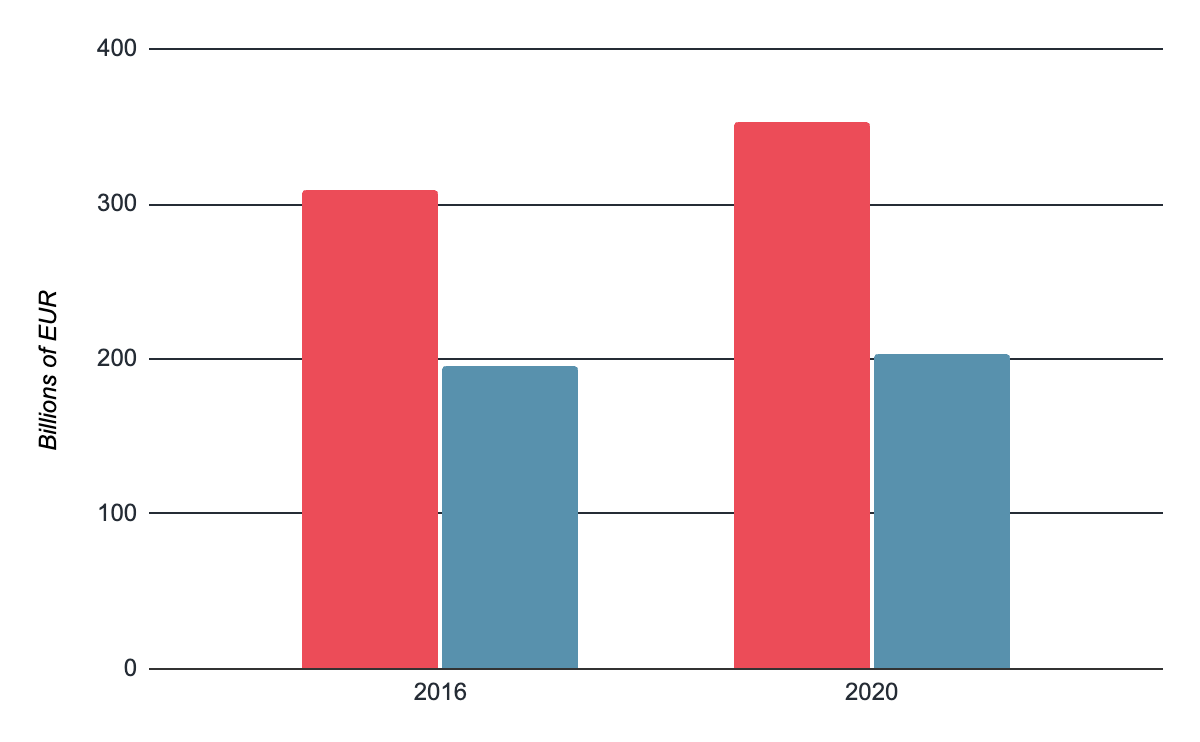 EU Exports to US
The EU exports to the US 2016-2020
€308.8 bn - €353 bn
EU Imports to US
The EU imports from the US 2016-2020
€195.3 bn - €203 bn
[Speaker Notes: During the trump era we can see an increase of around 50 bil euros in exports and imports remaining relatively the same]
Trump & EU
Overall, trade relations between the U.S. and Europe during the Trump era were characterized by tensions, tariff disputes, and an emphasis on addressing perceived trade imbalances. These issues contributed to a challenging trade environment between the two sides.
[Speaker Notes: Overall, trade relations between the U.S. and Europe during the Trump era were characterized by tensions, tariff disputes, and an emphasis on addressing perceived trade imbalances. These issues contributed to a challenging trade environment between the two sides. It’s worth noting that trade dynamics can evolve over time, and subsequent administrations may pursue different approaches to trade relations with Europe.]
US & EU
Suspension of Tariffs
Trade Agreements
Talks about a potential trade deal between the U.S. and the European Union are ongoing, although reaching a comprehensive agreement may take time.
President Joe Biden and European Commission President Ursula von der Leyen announced a suspension of tariffs related to the Airbus-Boeing dispute for a period of four months.
T.T.C
Climate
The TTC seeks to promote cooperation on various fronts, including technology standards, supply chain resilience, and sustainable trade.
Both the U.S. and Europe have placed a strong emphasis on addressing climate change and promoting sustainable trade practices. There is growing cooperation on issues related to environmental standards and sustainable development.
[Speaker Notes: So now to post trump and the eu policies
Suspension of Tariffs: Shortly after taking office in 2021, President Joe Biden and European Commission President Ursula von der Leyen announced a suspension of tariffs related to the Airbus-Boeing dispute for a period of four months. This move was seen as a step toward de-escalating trade tensions.
EU-U.S. Trade and Technology Council (TTC): In September 2021, the United States and the European Union launched the TTC, a high-level forum aimed at addressing trade and technology-related issues. The TTC seeks to promote cooperation on various fronts, including technology standards, supply chain resilience, and sustainable trade.
Trade Agreements: The Biden administration has expressed interest in pursuing trade agreements with European partners. Talks about a potential trade deal between the U.S. and the European Union are ongoing, although reaching a comprehensive agreement may take time due to the complexity of trade negotiations.]
Trade Between US & EU
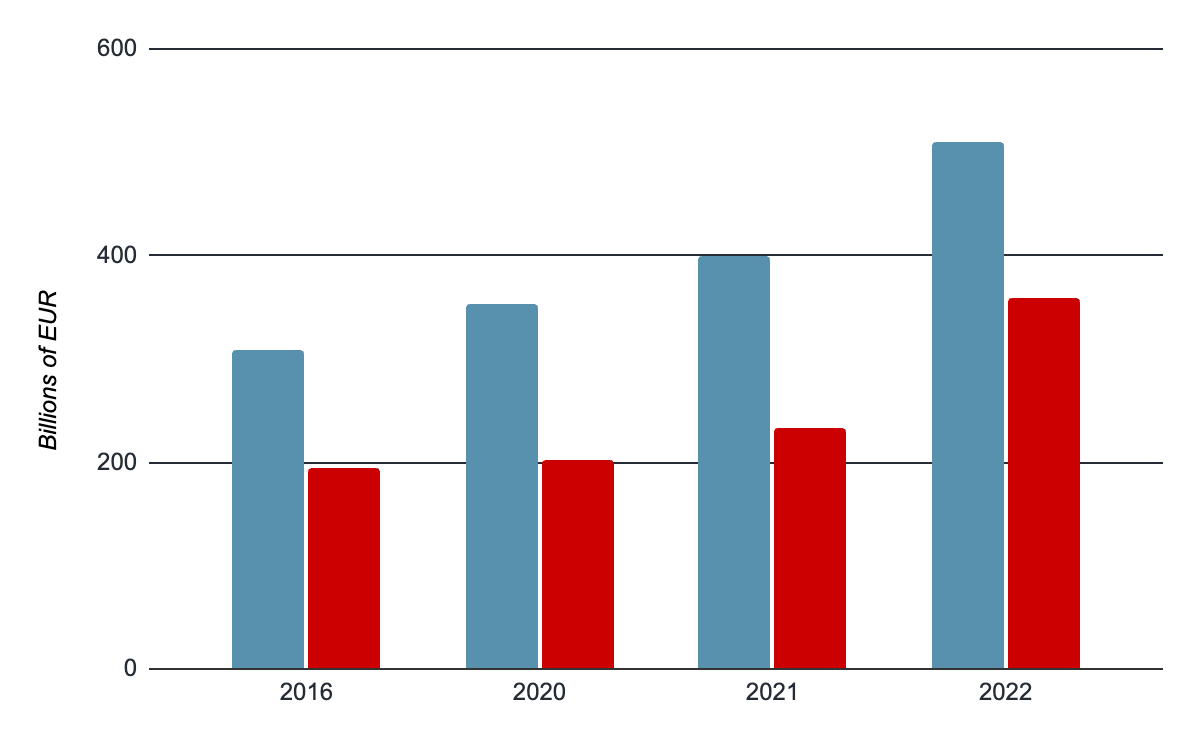 Exports
EU exports to the U.S. 2021-2022 €399.5 Billion - €509.3 Billion
Imports
EU imports from the U.S. 2021-2022 €233.5 Billion - €358.4 Billion
Post Trump
[Speaker Notes: We see a 100 billion euro jump in exports and a large 120 billion euro jump in imports from the US]
US & EU
It's important to note that while the Biden administration has sought to improve relations with Europe and address trade issues in a more collaborative manner, there are still challenges and differences to navigate. The Biden administration has reversed many of Trump era policies and aimed to collaborate with the EU as the EU has welcomed the change of policy and attitude with open arms.
[Speaker Notes: It's important to note that while the Biden administration has sought to improve relations with Europe and address trade issues in a more collaborative manner, there are still challenges and differences to navigate. Trade relations are subject to various factors, including domestic politics and evolving global dynamics, which can influence the trajectory of transatlantic trade ties. The Biden administration has reversed many of Trump era policies and aimed to collaborate with the EU as the EU has welcomed the change of policy and attitude with open arms.]
03
US & Japan
Trade relations between the US and Japan
Trump & Japan
Auto Sector
Agricultural products
US didn't eliminate tariffs on cars imported from Japan, although Japan wanted US to abolish tariff against Auto products.
Japan eliminated tariffs on 90 percent agricultural products imported from the US, and the US also eliminated 42 tariff lines for agricultural imports from Japan.
Digital Trade
Industrial Products
US reduced or eliminated tariffs on certain industrial goods from Japan such as certain machine tools, fasteners, steam turbines, bicycles, bicycle parts, and musical instruments.
The United States and Japan have reached a separate agreement on a high-standard and comprehensive set of provisions addressing priority areas of digital trade
Trade During Trump            USA⇄JPN
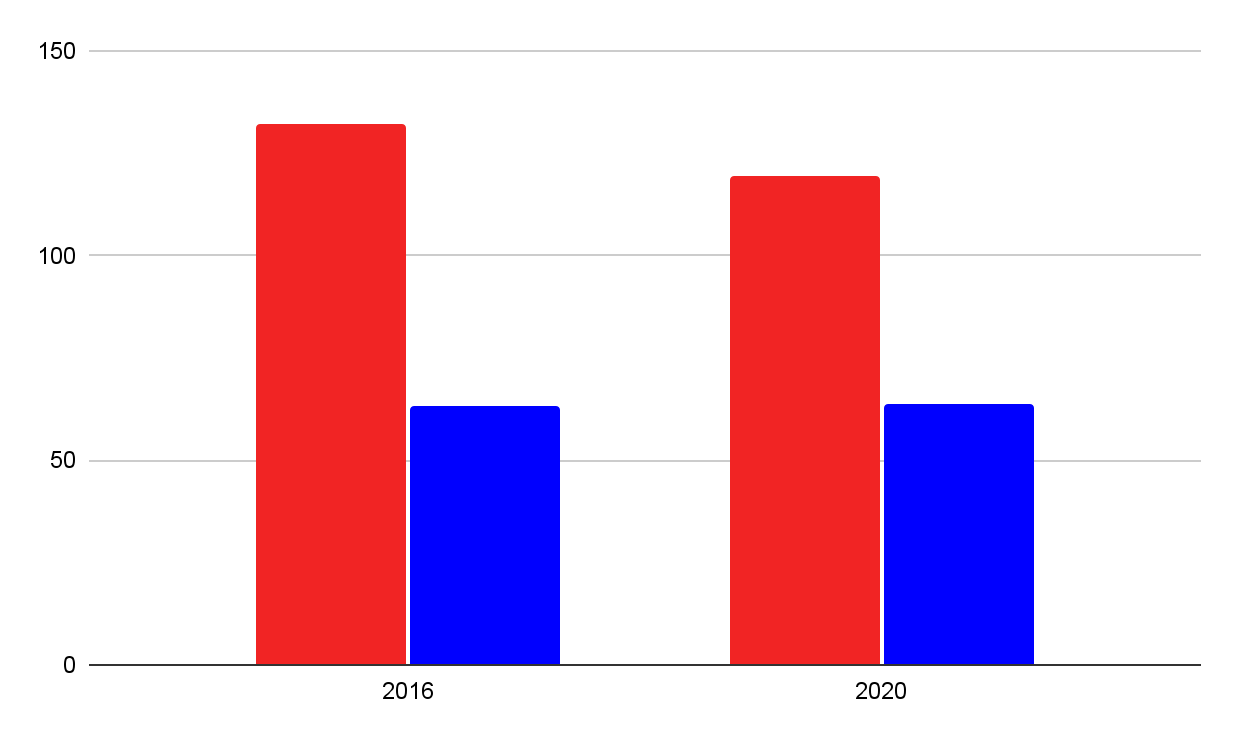 Japan Exports to US
Japan to US (2016-2020)$132.0 - $119,5 (Billion)
Japan Imports from US
US to Japan (2016-2020)$63,3 - $64,0 (Billion)
Post Trump & Japan
Japan & US in IPEF
Biden & Japan partnership
Joe Biden and Japan are showing their cooperation in the Indo-Pacific economic Framework for Prosperity (IPEF) with other partners involving most of ASEAN member states, which is aimed at tackling for inflation which is made by costly disruptions
The United States and Japan agreed to encourage higher labor and environmental standards for minerals that are key to powering electric vehicles, like lithium, cobalt and nickel.
Trade During Biden            USA⇄JPN
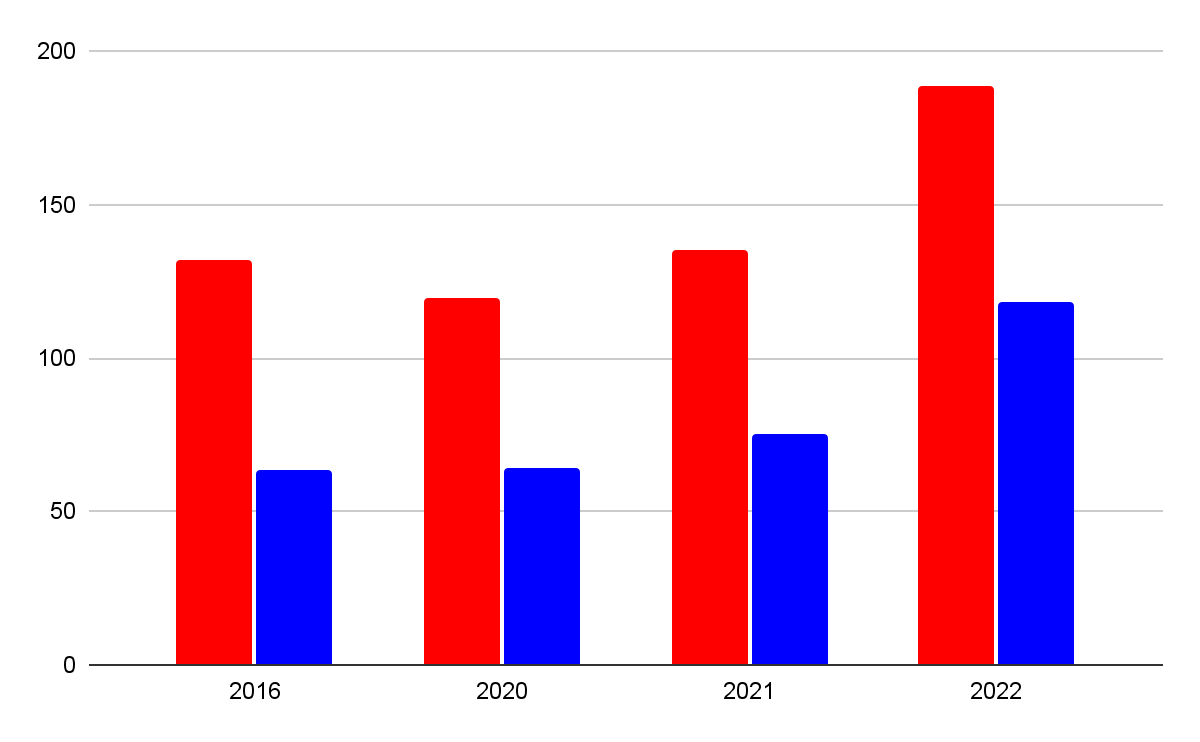 Japan Exports to US
Japan to US (2021-2022)$135.1 - $188.8 (billion)
Japan Imports from US
US to Japan (2021-2022)$75.0 - $118.5 (billion)
Post Trump
04
Trade in Covid
The effect on trade during the Covid-19 pandemic
Global Trade Trends in Covid
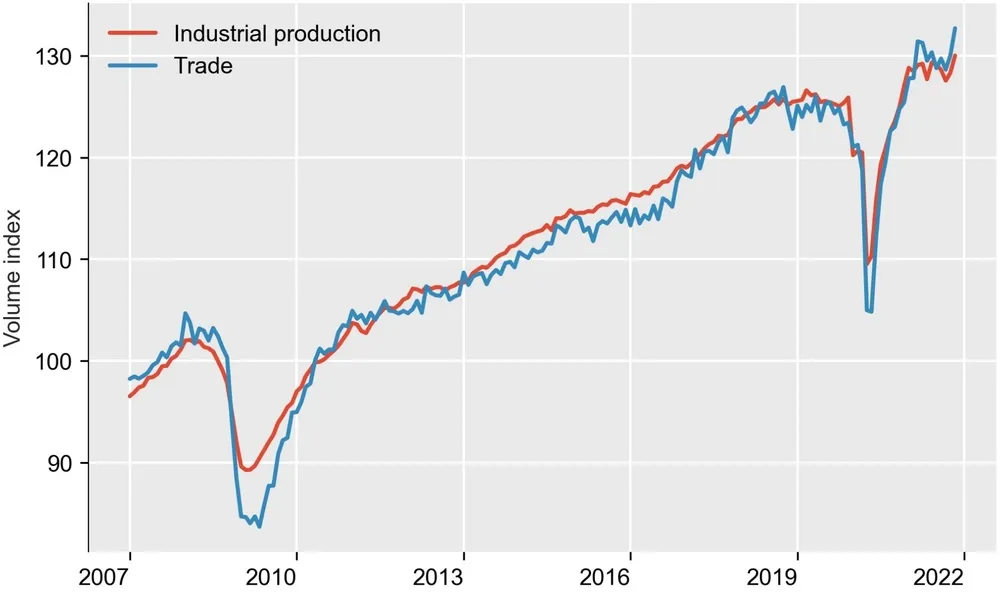 Primary Factors Causing Trade Limitations
Reduced demand for elastic goods
Unilateral self-protection strategies
Covid Decisions
Trump’s decisions to restrict trade were effectively “doubled-down” on during the Covid Pandemic.
Lasting Effects of Covid: US & EU
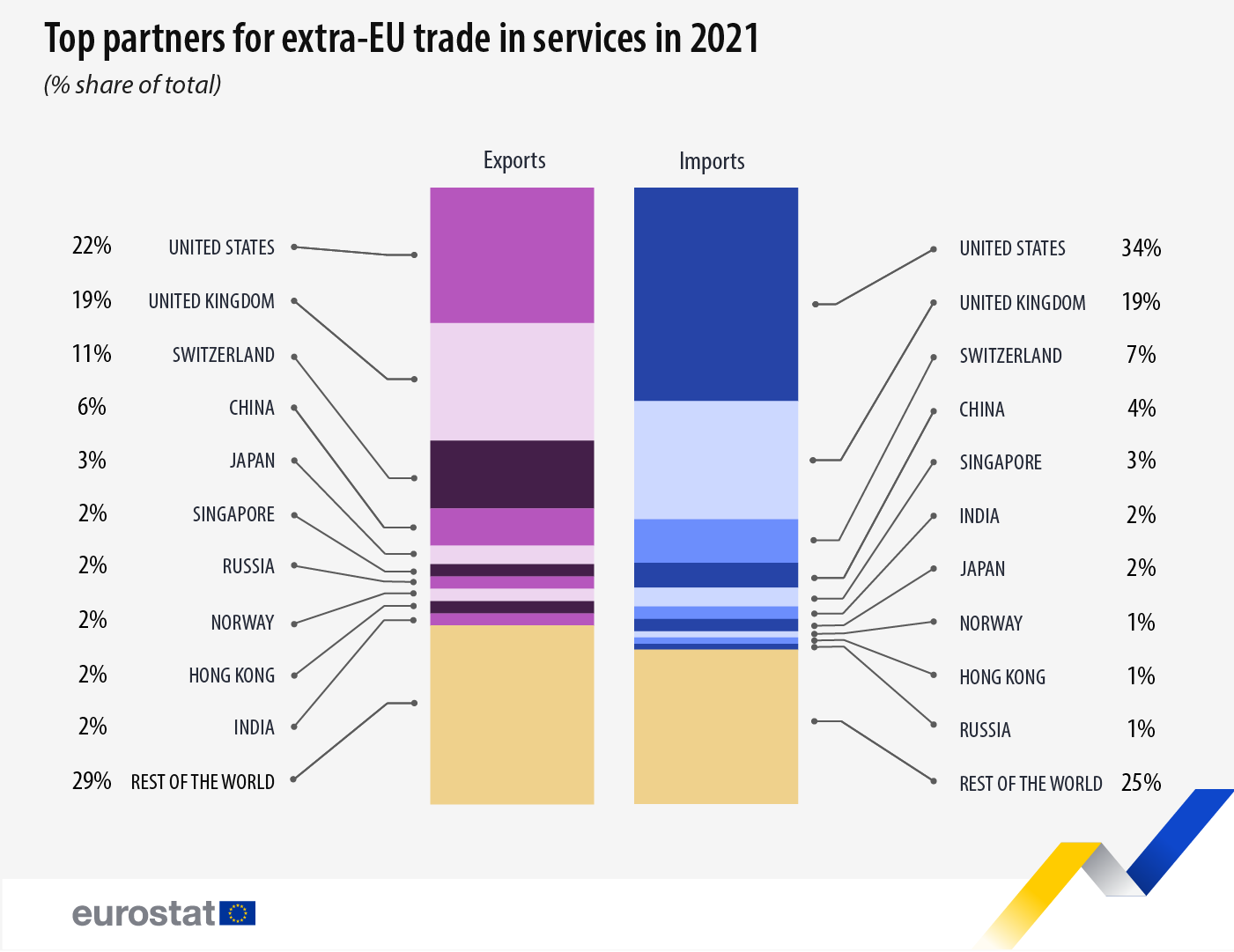 Revenue
Transatlantic trade reached an all-time high of 1.2 trillion Euros in 2021, surpassing pre-pandemic levels by more than 10%
Partnership
The United States is once again the top European trade partner
Lasting Effects of Covid: US & Japan
Recession Comparison
2008 - 2011
2019 - 2022
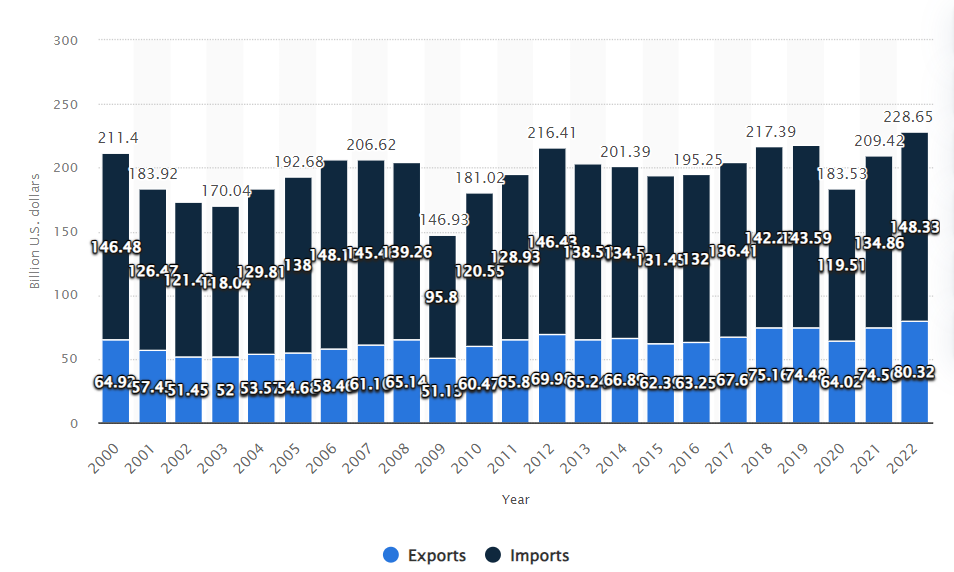 Fell 28%
4.7% less than pre-recession 2 years later
Fell by 15% 
4.8% higher than pre-pandemic 2 years later
Surpassed pre-recession levels 1 year faster than before
05
Conclusion
Comparing The EU and Japan
The US and the EU
The US and Japan
Japan exports increased from 2020 to 2022 by 58%. 
Japan Imports increased from 2020 to 2022 by 84.38%. 
After the transition to the Biden administration, a trade relationship with a focus on coordination within the Indo-Pacific framework was established.
Japan is currently developing strategies to mitigate disruptions in trade, such as diversifying suppliers and seeking new markets.
EU exports increased from 2020 to 2022 by 48.40%. 
EU Imports increased from 2020 to 2022 by 76.36%. 
Transatlantic trade reached an all-time high of 1.2 trillion euro in 2021, surpassing pre-pandemic levels by more than 10%
The United States remains the EU’s number one trading partner in services.
[Speaker Notes: How do these two compare in resilience? 


As you can see the resilience of free trade survived across the globe, even during such a strenuous time 


Japan currently benefits from a resilient US-EU trade relationship, and Japan would assess the impact of any tariffs or trade barriers between the US-EU and seek ways to mitigate these effects. Specifically, Japan could develop strategies to mitigate associated with disruptions in trade, such as diversifying suppliers and seeking new markets.]
The Resilience of Free Trade
While challenges persist, the commitment of these regions to engage in diplomatic negotiations, the willingness to adapt to changing political landscapes, and the recognition of the mutual benefits of free trade have helped maintain and strengthen economic ties with the United States.
As global dynamics continue to evolve, the importance of a resilient and cooperative approach to trade remains paramount for global economic stability as a whole.
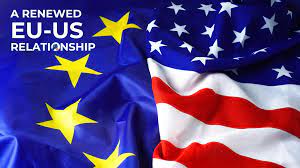 [Speaker Notes: The resilience of trade within the European Union (EU) has been a remarkable testament to the strength and durability of the world's largest single market. Despite facing numerous challenges over the years, such as the global financial crisis and the difficulties surrounding the Trump administration, the EU has consistently demonstrated its ability to adapt and thrive.
 The US and have been EU and will continue to be each other's biggest trade allies, however, the Trump administration created some complications within this powerful partnership.
Nothing will be the same 
The greatest danger to a vital transatlantic bond will be Europe’s temptation to believe that the relationship can go back to “business as usual”. That would be a mistake. The EU-US alliance as we have known it is dead. A Biden administration will not want to “restore” the transatlantic partnership; it will want to reinvent it for a world full of economic, climate and health challenges, more diffuse power, rapid technological changes, greater insecurities and intensified global competition. Fortunately, this is well understood at EU headquarters and most of the member states capitals. But coming up with a common approach will hinge significantly on the two economies’ ability to bridge existing divides over trade and technology policy. Using their combined influence, a transatlantic technology space could well form the backbone of a wider coalition of like-minded democracies.]
Thanks!
Do you have any questions?
veflores@willamette.edu tkferguson6@gmail.com  jaydenosbo@gmail.com yu928222@gmail.com